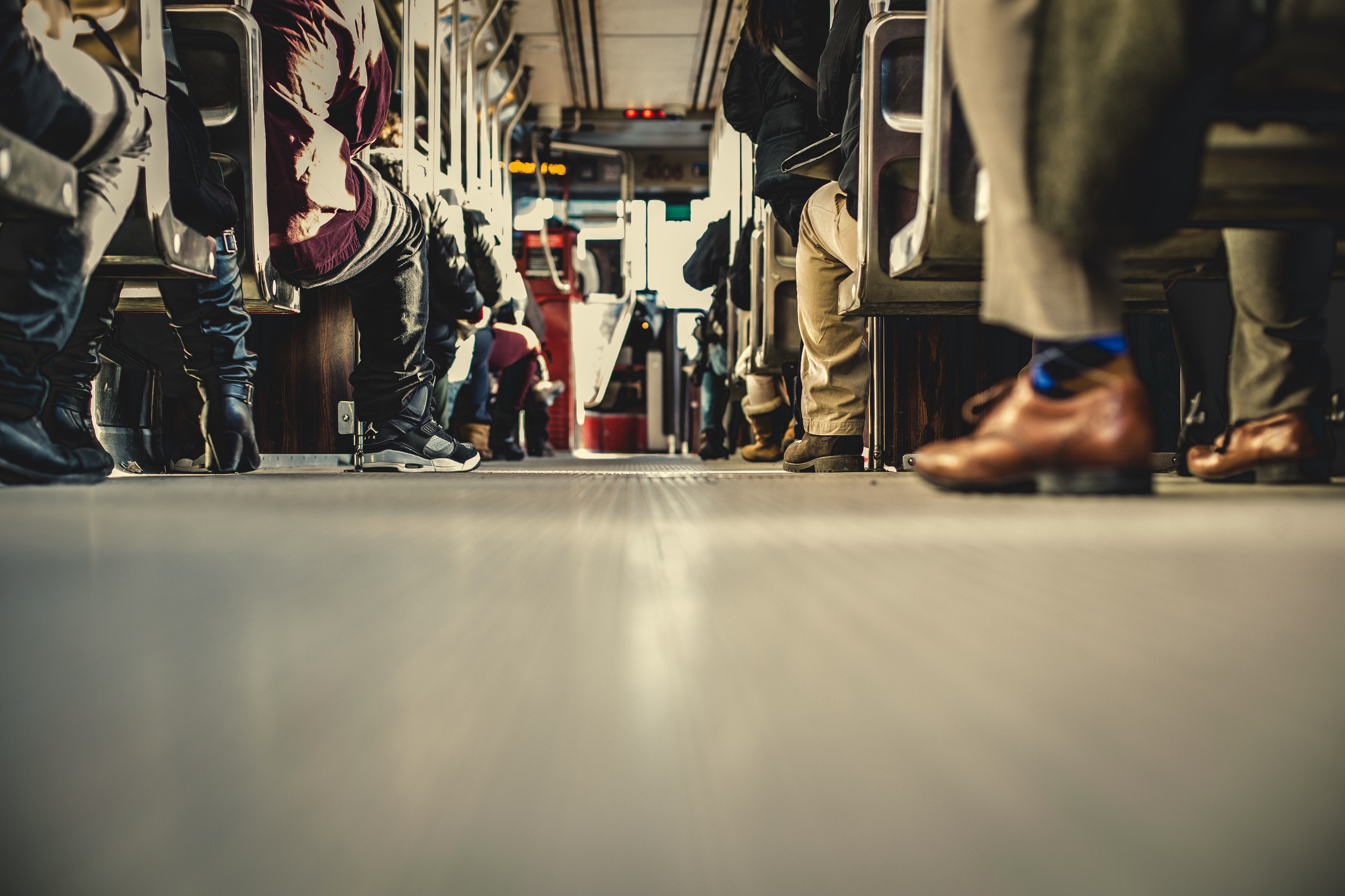 1 Tim 1:8-11
The Law and The Gospel
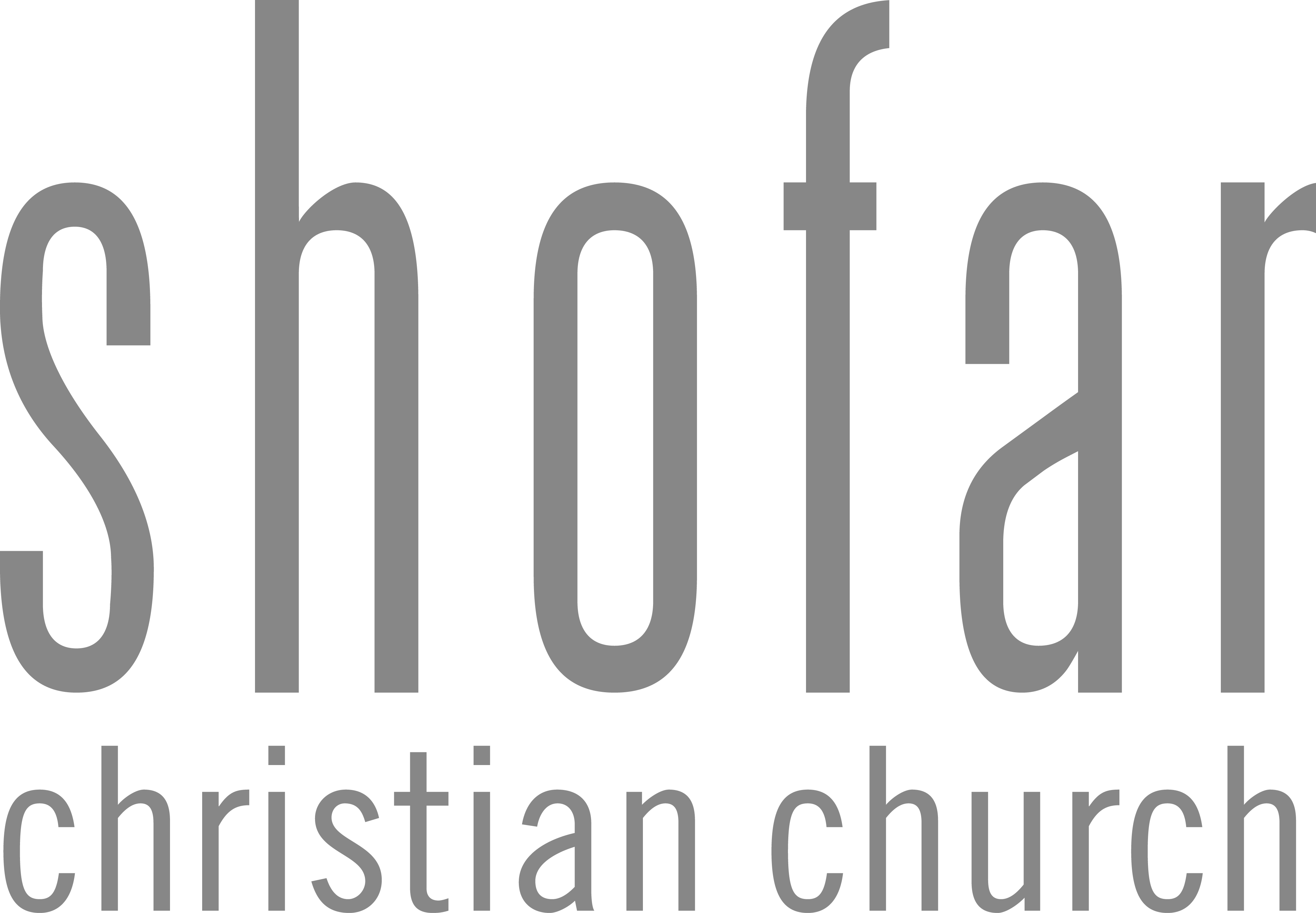 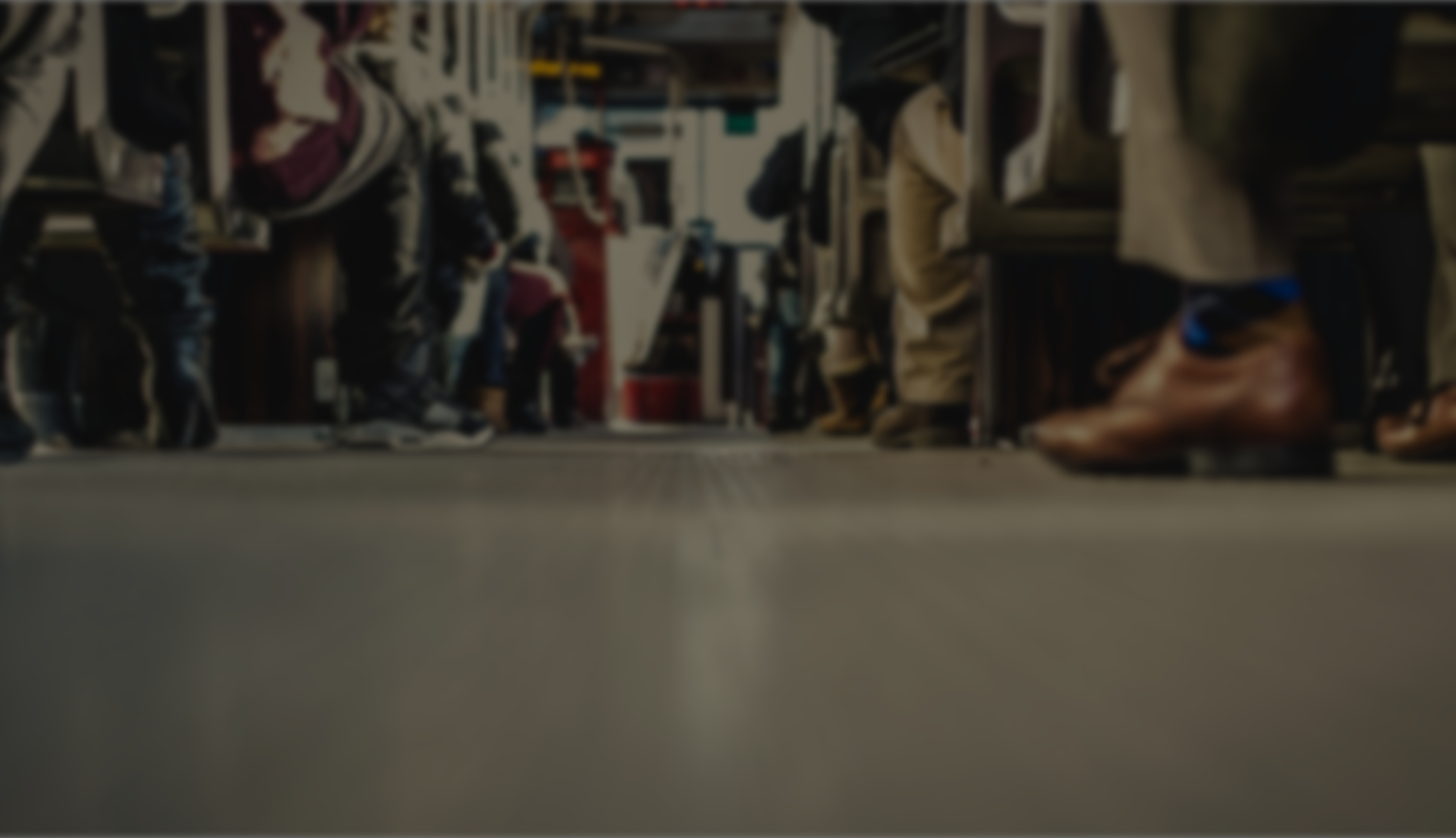 1 Tim 1:8-11
8 Now we know that the law is good, if one uses it lawfully, 9 understanding this, that the law is not laid down for the just but for the lawless and disobedient, for the ungodly and sinners, for the unholy and profane, for those who strike their fathers and mothers, for murderers,
Caption
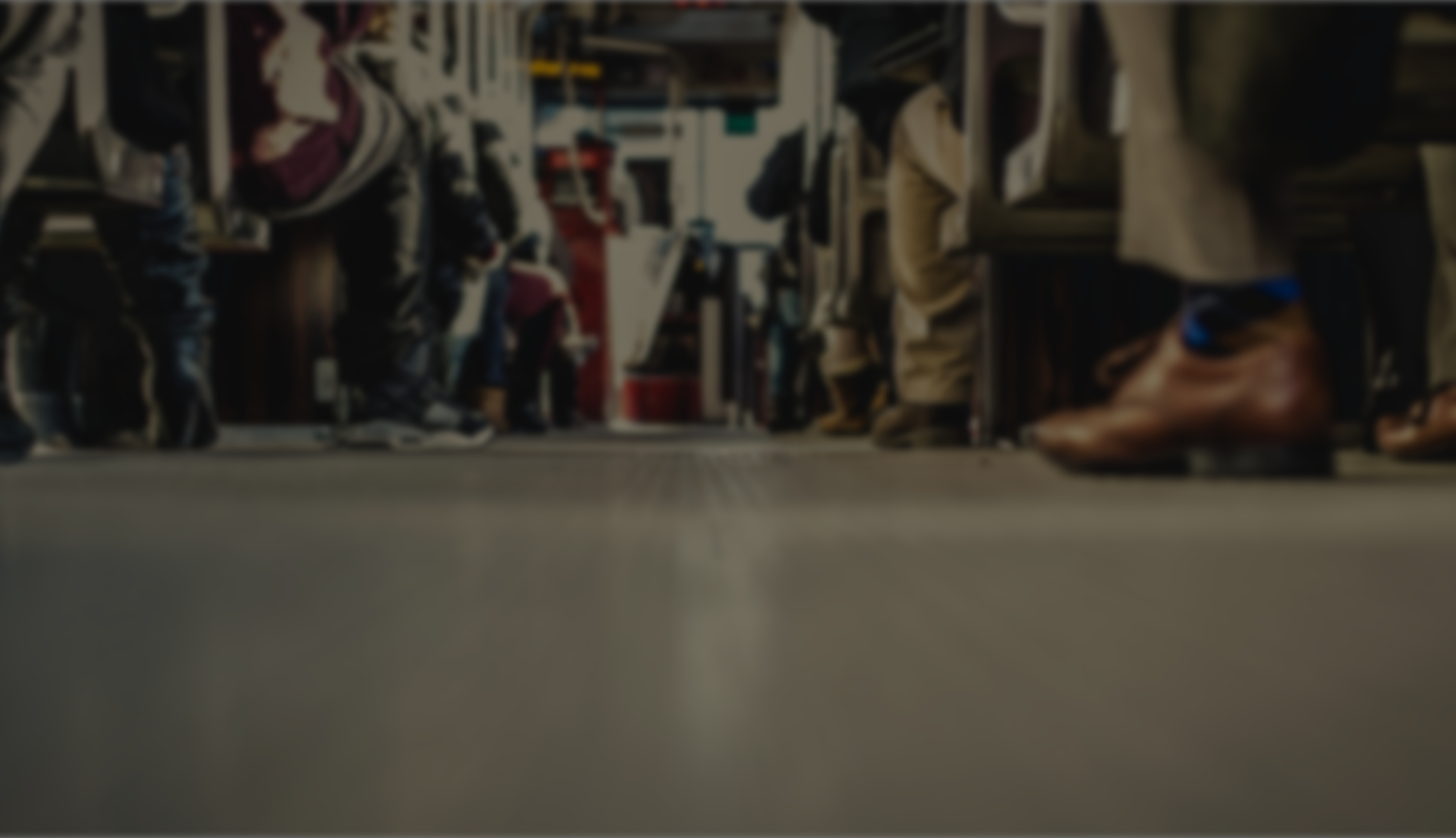 1 Tim 1:8-11
10 the sexually immoral, men who practice homosexuality, enslavers, liars, perjurers, and whatever else is contrary to sound doctrine, 11 in accordance with the gospel of the glory of the blessed God with which I have been entrusted.
Caption
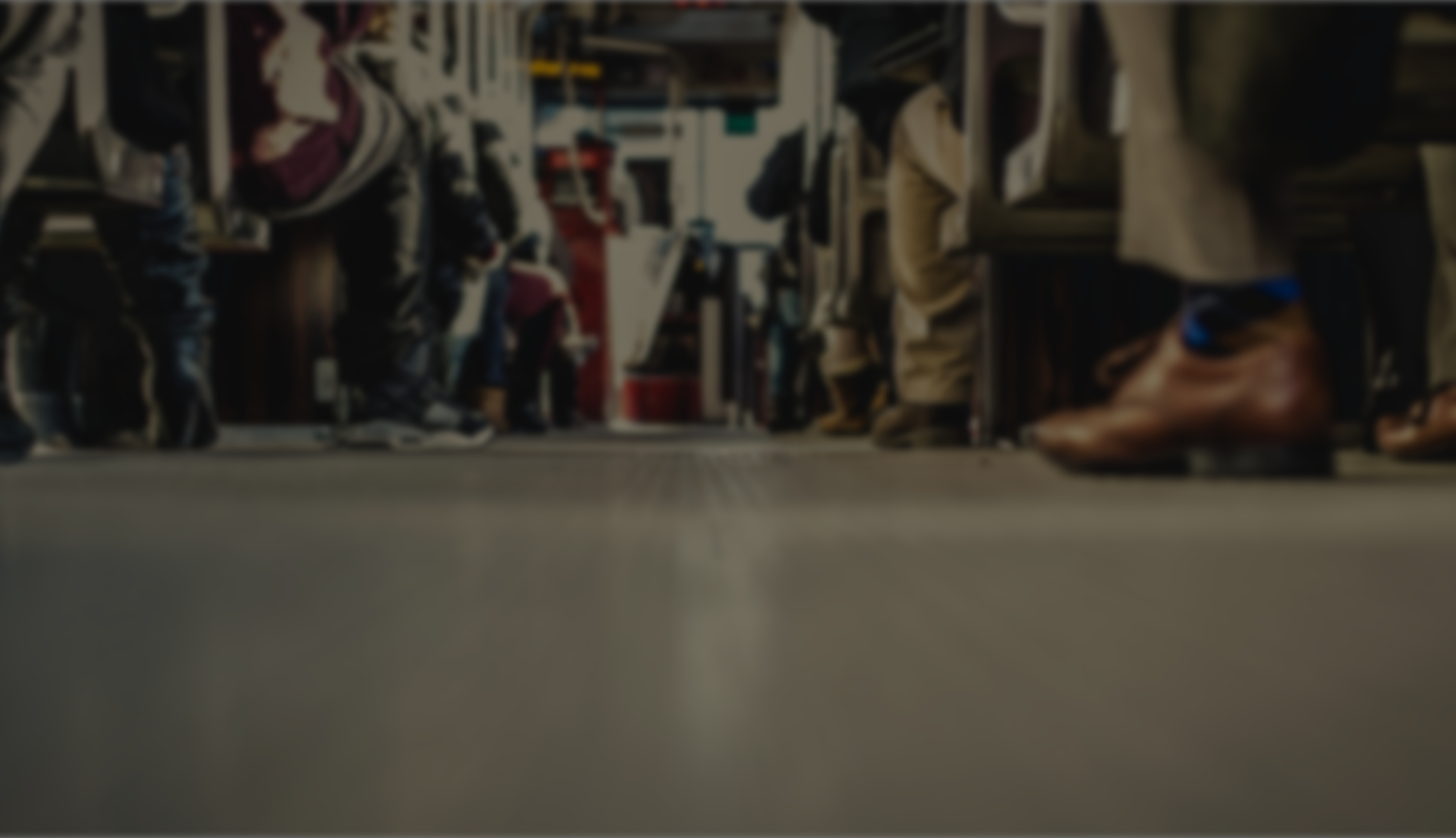 1 Tim 1:8
8 Now we know that the law is good, if one uses it lawfully,
Caption
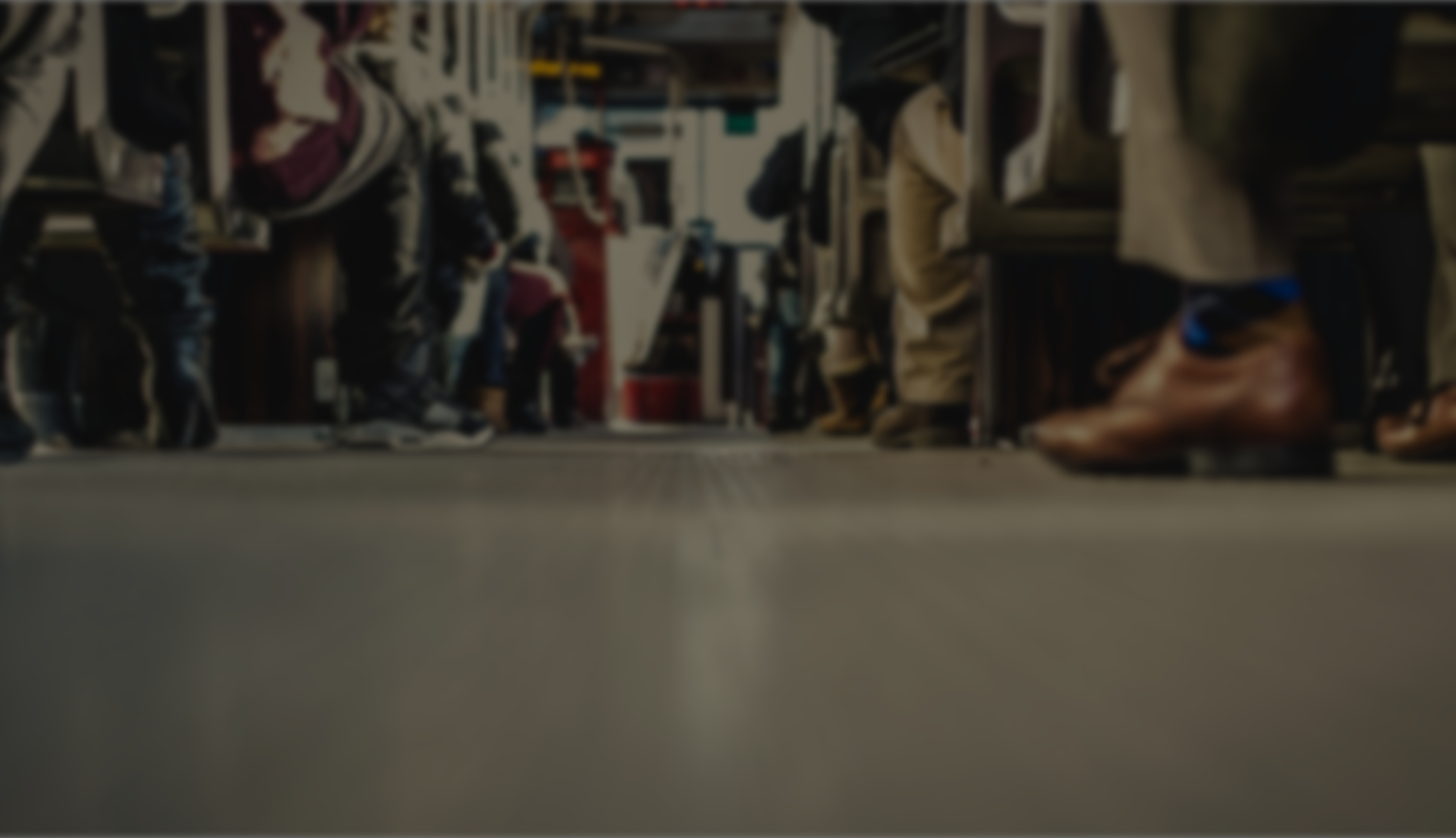 1 Tim 1:9-10
9 understanding this, that the law is not laid down for the just but for the lawless and disobedient, for the ungodly and sinners, for the unholy and profane, for those who strike their fathers and mothers, for murderers, 10 the sexually immoral, men who practice homosexuality, enslavers, liars, perjurers, and whatever else is contrary to sound doctrine,
Caption
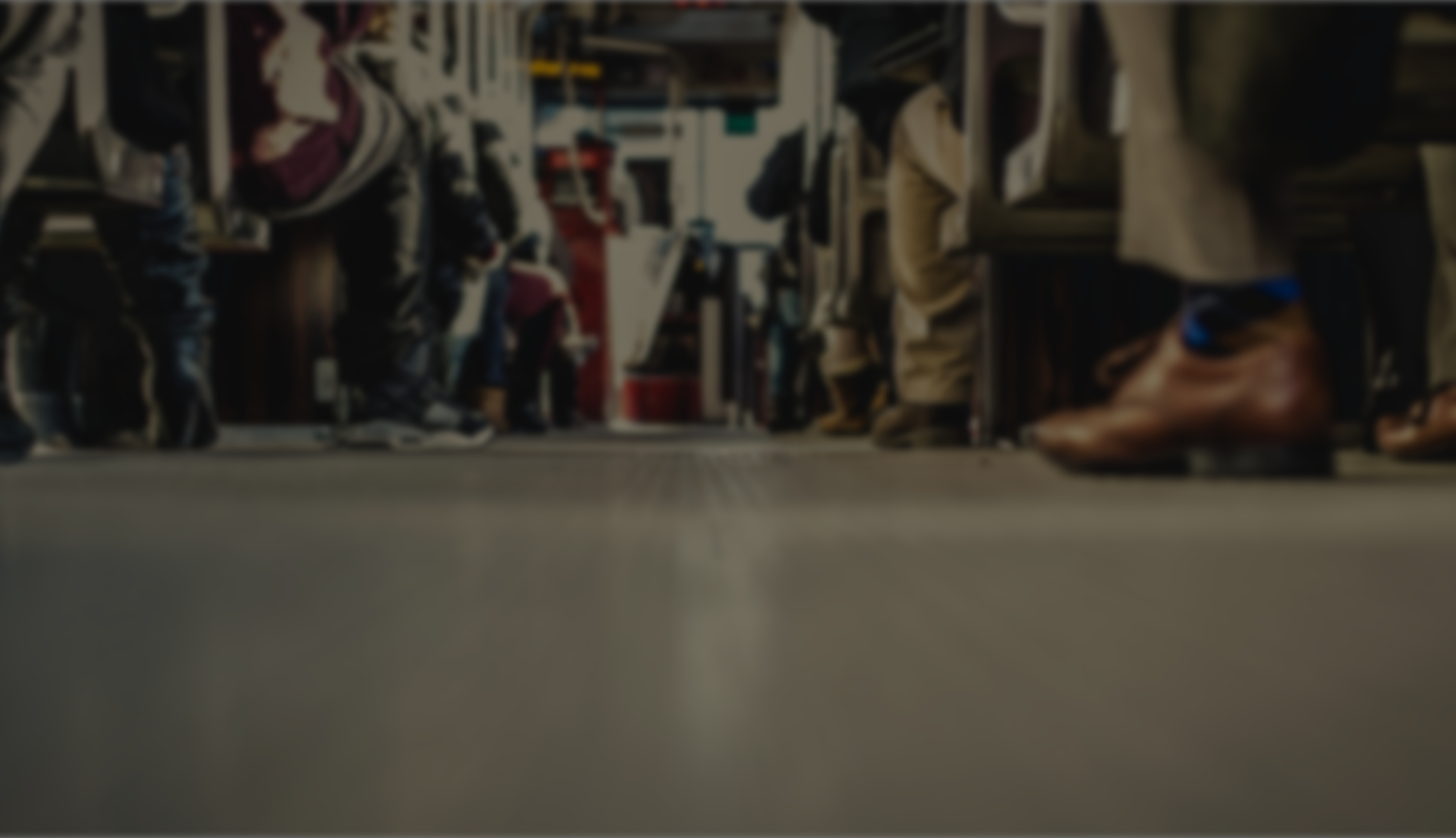 (Rom 3:19) 19 Now we know that whatever the law says it speaks to those who are under the law, so that every mouth may be stopped, and the whole world may be held accountable to God.
(Rom 7:7) 7 What then shall we say? That the law is sin? By no means! Yet if it had not been for the law, I would not have known sin. For I would not have known what it is to covet if the law had not said, “You shall not covet.”
Caption
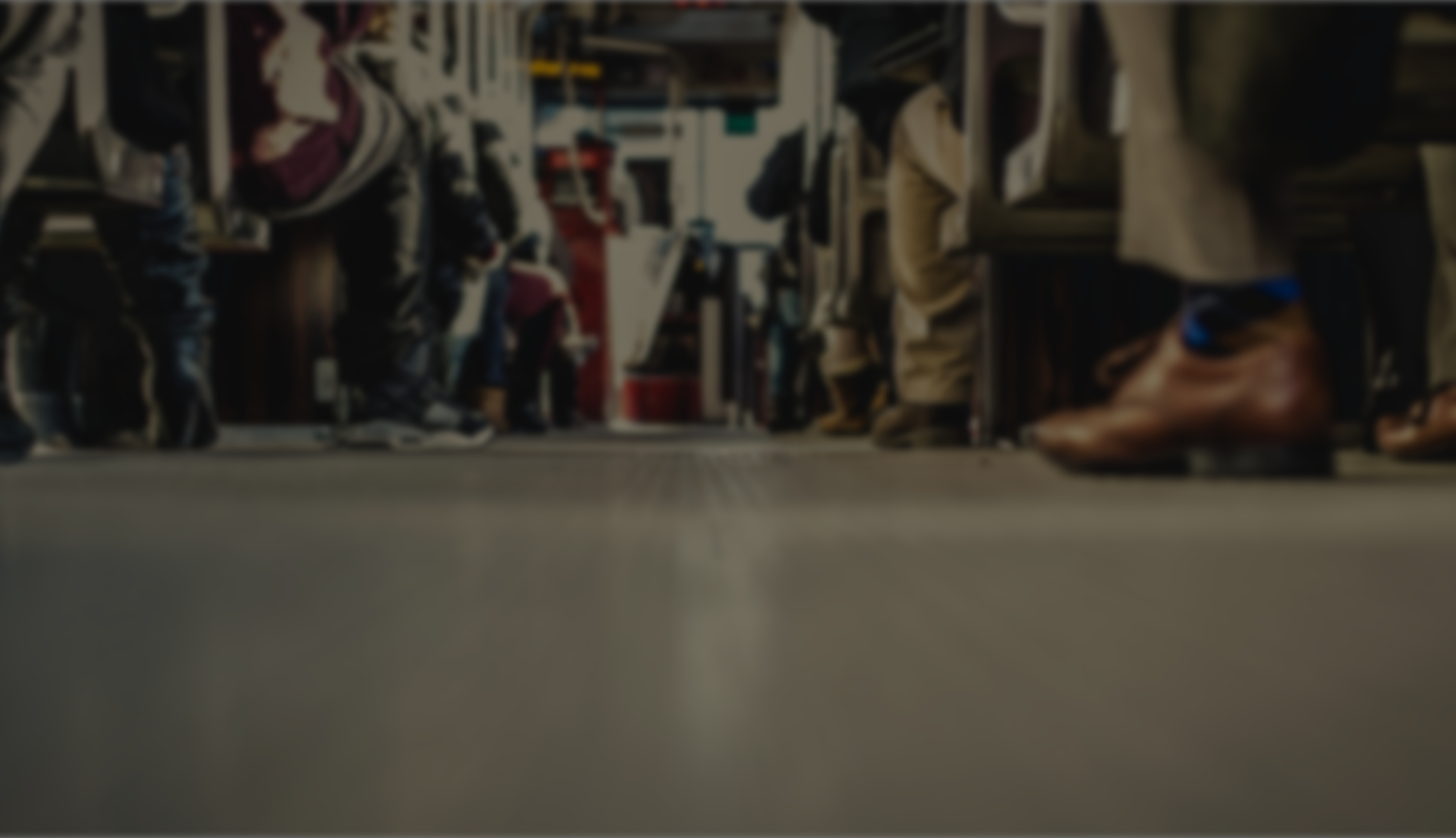 1 Tim 1:10-11
10 the sexually immoral, men who practice homosexuality, enslavers, liars, perjurers, and whatever else is contrary to sound doctrine, 11 in accordance with the gospel of the glory of the blessed God with which I have been entrusted.
Caption
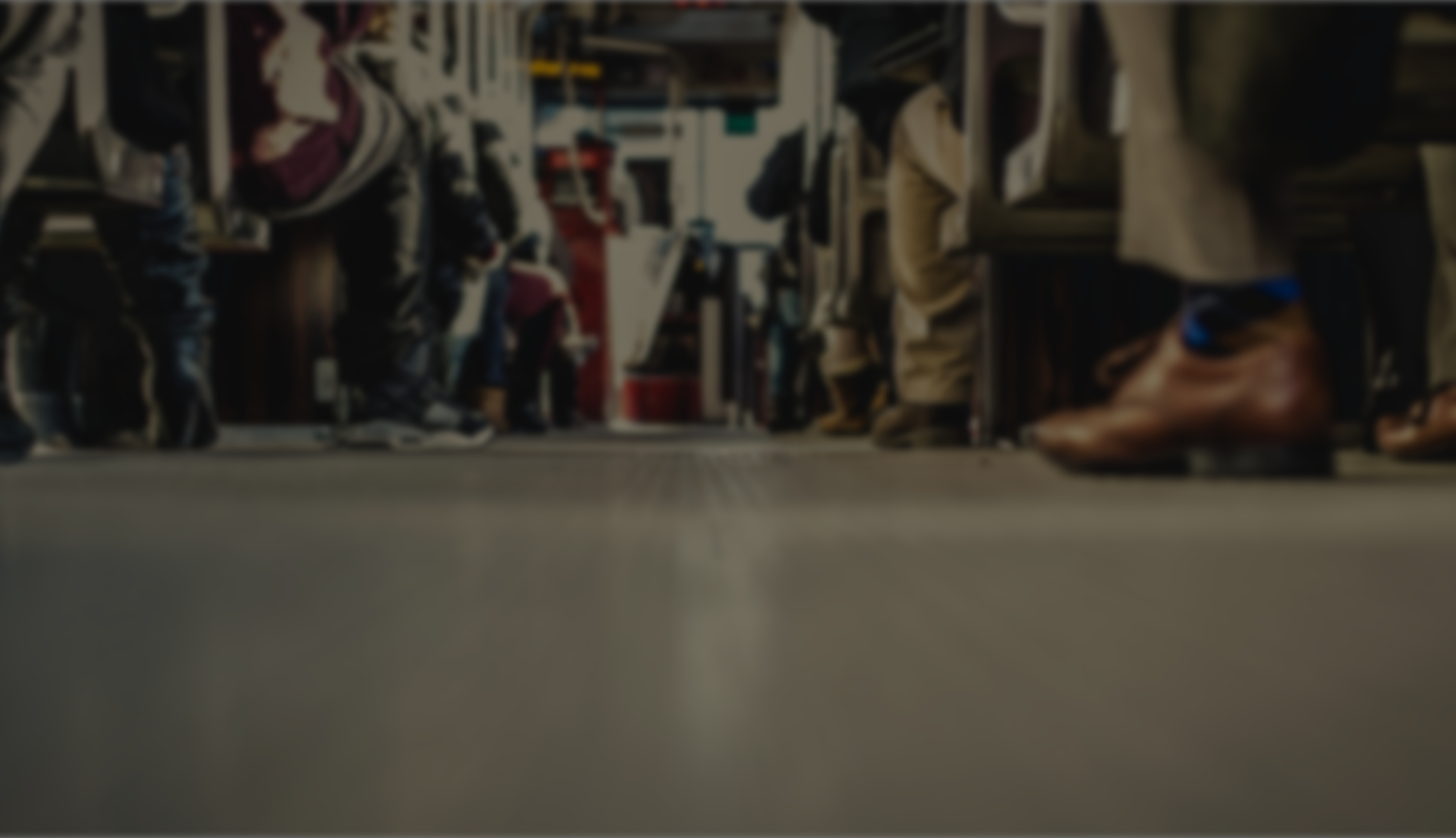 Ezekiel 36:26-27
26  And I will give you a new heart, and a new spirit I will put within you. And I will remove the heart of stone from your flesh and give you a heart of flesh. 27 And I will put my Spirit within you, and cause you to walk in my statutes and be careful to obey my rules.
Caption
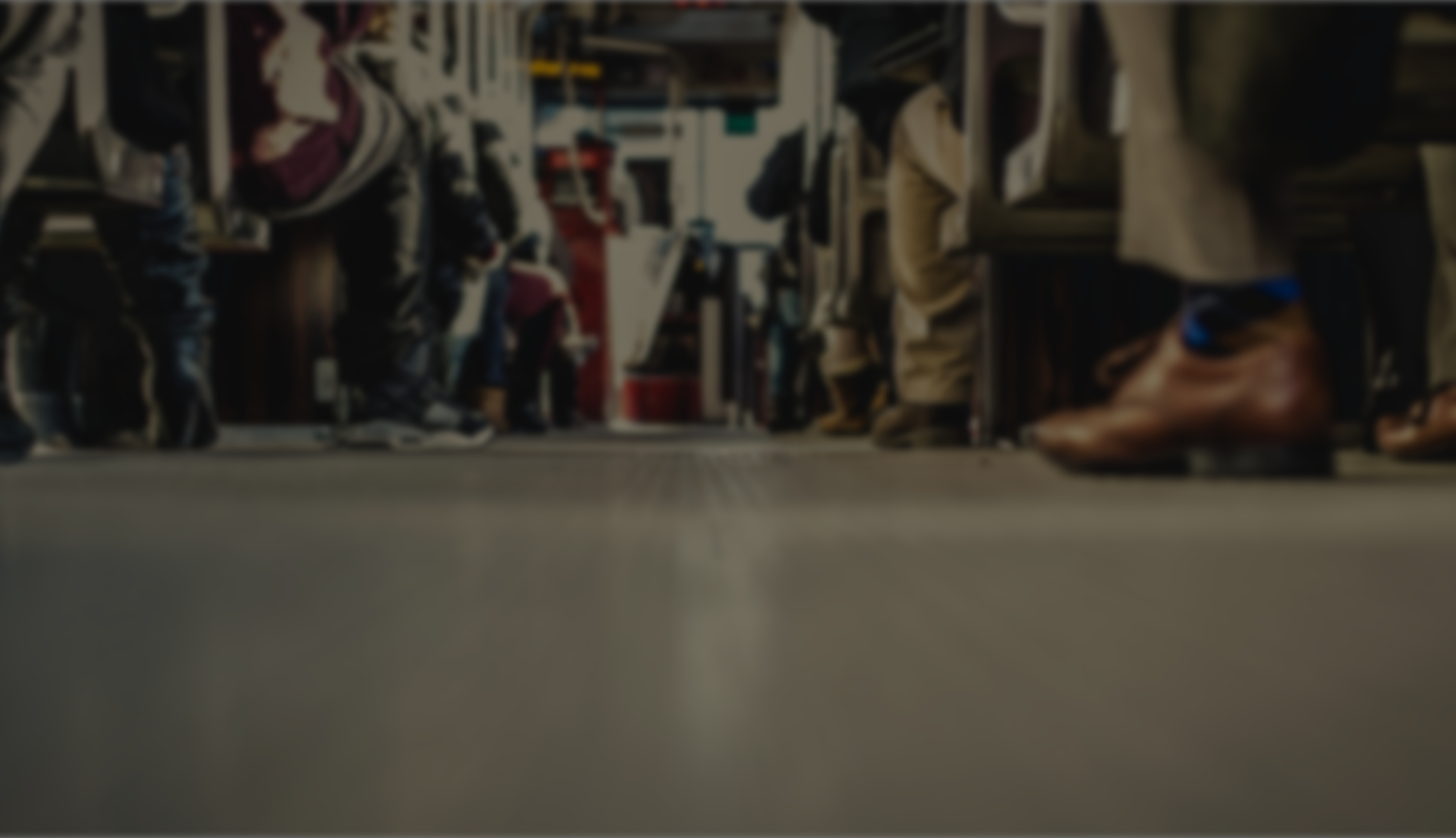 The Law and The Gospel
Are you living according to the law or according to the Gospel?
What type of Gospel are you preaching?
Caption